Critical Cases in the Pediatric ER
Kids Rock 2013
Jill Barter MD FRCP©
Pediatric Intensivist
Associate Professor of Pediatrics
Case 1:
A 2 month old baby presents to the ER.
Mom states that  the baby has been lethargic since the previous evening; and has refused to breast or bottle feed. 
He cries intermittently and then sleeps again; and it has been increasingly difficult to awaken him.

       WHAT ARE YOUR CONCERNS BASED UPON    THIS HISTORY?
       WHAT ARE THE POSSIBILITIES HERE?
Case 1
A broad differential would include:

            Sepsis.
           Meningitis/ Encephalitis.
           Intracranial bleed spontaneous or inflicted.
           Metabolic derangement Hypoglycemia, 
Hyponatremia; etc./ Inborn Error of Metabolism.
           Congenital Heart Disease/ Arrhythmia.
Case 1
WHAT DO YOU WANT TO KNOW?
Case 1:
VITAL SIGNS:
                     HR:  210
                     RR:   50
                     Temp.:  40 degrees
                     Blood pressure:  58/30
                     Oxygen Sat.: Cannot pick up.

        What is concerning about these vital signs?
Case 1:
NORMAL HEART RATES IN CHILDREN BY AGE:
Case 1:
NORMAL RESPIRATORY RATES BY AGE:
Case 1:
What is the lower limit of blood pressure for age?


     SYSTOLOC BP:  1st month 60 mmHg
                                  Rest of the 1st year 70mmHg
                                  Age 1-10 years: 
                                      70 + 2 x Age in Years.
Case 1:
IS the baby hypotensive?
Case 1:
YES!!

   NOTE: hypotension is a LATE sign in Pediatric shock
Case 1:
General Appearance of the baby:
  
          Pale Mottled Grey and Limp.
          Airway: Patent
          Breathing:  Breath Sounds full and clear.
          Circulation: Tachycardic; No murmur heard.
                                 Cap refill 4-5 seconds.
          Neuro: Minimally responsive to painful stimuli; PERL.
          Abdomen:  Soft; no organomegaly.
Case 1:
Further History:

              No urine output since 20:00 the previous night.

             No history of ingestion or trauma.

            WHAT IS THE SIGNIFICANCE OF THIS ADDITIONAL HISTORY?
Case 1:
WHAT IS THE MOST LIKELY DIAGNOSIS HERE??
Case 1:
DEFINE SHOCK
Case 1:
“SHOCK” is a critical condition which results from inadequate tissue delivery of oxygen and nutrients to meet the metabolic demands of the tissues.
There is USUALLY inadequate peripheral  and end organ perfusion.
Shock can occur with normal; increased or decreased blood pressure.
All types of shock can result in impaired function of vital organs eg: the brain ( decreased LOC) and kidneys ( decreased u/o).
Case 1:
The GOAL of treating shock is to improve tissue oxygen delivery. This helps to prevent end organ injury and will halt the progression to cardiopulmonary failure and arrest.

        WHAT IS THE FIRST INTERVENTION FOR OUR PATIENT??
Case 1:
Administer 100% Oxygen by nonrebreather.



                               WHY??
Case 1:
SHOCK  is inadequate oxygen delivery to meet the tissues’ needs. In administering 100% oxygen; we are improving the oxygenation of the circulating blood.
Case 1:
OXYGEN DELIVERY:
              = Cardiac Output x Oxygen Content

OXYGEN CONTENT
  
          = Hgb. X 1.34 x Sat. + (.003 x Pa O2 )
Case 1:
You are considering intubation for this patient…
    
  
    While you are preparing your equipment; an IO needle is placed; IV’s were attempted for 60 seconds without success.
Case1:
DOES OUR PATIENT NEED TO BE INTUBATED?

                  WHY/ WHY NOT?
Case 1:
WHY do we intubate patients with a decreased LOC??
Case 1:
WHAT DO WE NEED FOR INTUBATION?
Case 1:
Materials needed for intubation:
    
            “ SOAPME”
  SSUCTION ( 2 KINDS)
  OOXYGEN
  A AIRWAY EQUIPMENT
  PPHARMACOLOGY
  M MONITORING
  E EQUIPMENT/ END TIDAL CO2   MONITOR
Case 1:
HOW do we ensure the ETT is in the correct position??
Case 1:
 Direct Visualization.
                  End Tidal CO2 monitor.
                  Auscultation.
                  O2 monitor; mist in ETT; unreliable.
                  CXR Confirmation!!
               
   The patient is successfully intubated and the ETT is in the correct position.
Case 1:
WHERE can an IO be placed?
Case 1:
 Tibial Tuberosity; 1 cm below and 1 cm medial.
               Distal Femur
               Distal Tibia
               ASIS, PSIS
              Sternum
Case 1:
What is the next step??
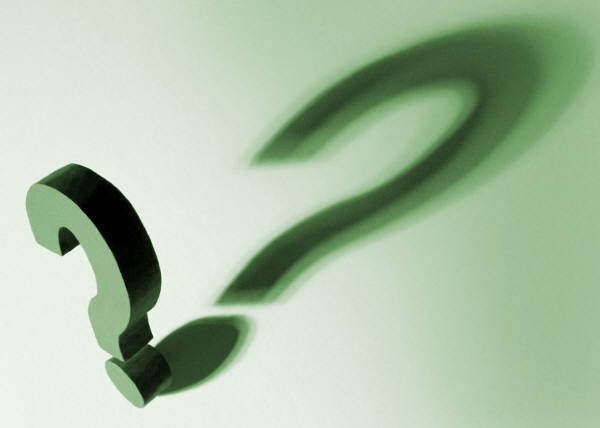 Case 1:
WHAT type of fluid do we use?
WHY?
HOW MUCH will be needed?
Case 1:
Next step is a fluid bolus of isotonic Saline.





                 WHY ISOTONIC SALINE??
Case 1:
Case 1:
IF YOU ADMINISTER 1 LITRE OF NS:
                All will go to the Extracellular Fluid Compartment.
                ¼ will go to the Intravascular Compartment.
                THUS 250 ml. will stay intravascular.
Case 1:
IF YOU ADMINISTER 1L of D5W; IT WILL DISTRIBUTE EVENLY BETWEEN THE ECF and ICF.
            THUS 1/3 will be in the ECF and ¼ of this will stay intravascular.  ( 83 ml~~).
            THIS IS WHY WE DO NOT EVER USE HYPOTONIC FLUIDS FOR FLUID BOLUSES. 

            THIS IS A CRITICAL POINT!  NEVER BOLUS WITH HYPOTONIC FLUIDS!
Case 1:
NEVER
Case 1:
You administer 20cc/kg of Normal saline.

Repeat Vital Signs:  
           HR 200
           RR ( being bagged via ETT)  40/min.
           BP 55/25
          Temp. 40
           WHAT DO YOU DO NEXT?
Case 1:
Continue fluid administration and reassess after every bolus:

Patient may need 40; 60 or even 100 cc/kg of fluid.

Rapid fluid administration in the first hour has been demonstrated to improve outcome.
Case 1:
IF patient is still hypotensive after 100 cc/kg of Normal Saline; what is the next step?
Case 1:
If  “warm  hypotensive shock” begin norepinephrine.

If  “cold hypotensive shock” begin epinephrine.

If “normotensive shock”  begin dopamine.
Case 1:
WHAT may be needed if the patient is resistant to inotropes?
Case 1:
Stress Dose Steroids


                  HYDROCORTISONE 100 MG/M2
Case 1:
WHAT labs should be done?
Case 1:
CBC

Blood Gas/lactate 

Renal and Liver function

Electrolytes, Calcium

What will we see in the blood gas?
Case 1:
ANION GAP  metabolic acidosis.
Case 1:
Does the patient require a LUMBAR       
                         PUNCTURE now?
Case 1:
YES BUT NOT NOW!!

                                WHY NOT?
Case 1:
THE baby may have increased ICP.
   A COAGULOPATHY may be present.

   GIVE ANTIBIOTICS AND DO THE LP WHEN THE BABY IS STABLE.
Case 1:
“Take home message”


      Recognition of shock in a baby.
      Rapid, aggressive volume resuscitation with ISOTONIC fluids.
       Need for intubation with decreased LOC.
Case 2:
A 6 year old boy arrives in the ER via ambulance.


He was at a birthday party and began complaining of shortness of breath.


What are your IMMEDIATE concerns?

What are the possibilities?
Case 2:
SHORTNESS OF BREATH/ ABRUPT ONSET/ BIRTHDAY PARTY:


            Foreign Body Aspiration
            Acute Asthmatic Exacerbation
            Anaphylaxis
            Croup
           Pneumonia; pleural effusion; pneumothorax LESS likely.
Case 2:
WHAT DO YOU WANT TO KNOW?
Case 2:
VITAL SIGNS:
                     HR:150
                     RR: 60
                     BP: 70/30
                     Temperature: 37 degrees
Case 2:
General Appearance:

   The child is having difficulty speaking and has to take a breath after every couple of words.
   On auscultation; you hear stridor and wheeze.
    Capillary refill is 3 seconds.
   You notice hives developing over the torso.
Case 2:
WHAT is stridor and when is it heard?
Case 2:
STRIDOR  is a coarse, usually high pitched sound TYPICALLY heard on inspiration. It may be heard on inspiration and expiration.
STRIDOR is a sign of upper airway ( extrathoracic) obstruction; and may be CRITICAL; requiring immediate intervention.
CAUSES of STRIDOR include: croup; laryngomalacia; tumor/cyst;  and allergic reaction with upper airway edema.
Case 2:
This patient is experiencing WHEEZING as well. When is wheezing usually heard?
Case 2:
WHEEZING is a high pitched OR low pitched whistling or sighing sound heard most often in expiration and less frequently on inspiration.
WHEEZING typically indicates lower ( intrathoracic) obstruction; usually of the smaller airways.
Causes of wheezing include: bronchiolitis; asthma typically.
Isolated inspiratory wheezing may indicate FB or other partial obstruction of the upper airway.
Case 2:
WHAT is your immediate course of action?
Case 2:
You administer 100% O2   by nonrebreather.

           You notice that the patient is becoming increasingly distressed; RR is now 80 and air entry is poor.
Case 2:
WHAT do you do next?
Case 2:
You are considering anaphylaxis as the most likely diagnosis.


WHAT led you to this conclusion?
Case 2:
Previously well; no viral prodrome.
Abrupt onset.
Hemodynamic instability and respiratory distress.
Hives on the torso.
Case 2:
WHAT do you do next?
Case 2:
 Administer EPINEPHRINE 1:1000;  .01 ml/kg IM STAT.  ( preferably in the thigh)
  May repeat q 10- 15 minutes prn.
  Ventolin prn for bronchospasm ( .03 ml/kg) via nebulizer; or via MDI ( 6-8 puffs).
 Antihistamines: Ranitidine: H2 blocker
                              Benadryl: H1 blocker
  Administer Methylprednisolone 2mg/kg or equivalent IV.
Case 2:
The Air Entry has improved with the          epinephrine x 2 and the ventolin via MDI.
             The Blood pressure remains at 68/32.
             What are your options?
Case 2:
Give fluid boluses: Normal Saline 20cc/kg; and reassess after each bolus.
If this is not working; the patient may need a continuous infusion of epinephrine; titrated to achieve normal blood pressure for age.
Case 2:
Things are going well; you have put your patient on an epinephrine infusion as he did not respond to 60 cc/kg of fluids.
Suddenly; he becomes  very distressed and you can hear minimal air entry throughout.
O2 sats. Are dropping and now reading 66%.
You feel the child needs to be intubated.
What are your considerations for intubation of this patient?
Case 2:
This patient should be managed as an upper airway obstruction.
Call for HELP: Anesthesia +/- ENT depending upon where you are.
Be prepared for a difficult airway.
DO NOT attempt to manage this alone as there is a risk of complete obstruction.
Consider intubation ONLY if last resort.
Case 2:
“Take home message”

       Recognition and treatment of anaphylaxis.
       Attention to the difficult airway in this scenario.
Case 3:
A 6 month old baby is brought to the ER by her mother.
The mom has noticed increased difficulty feeding and sweating with feeds of late.
She states that the baby’s color has been “off” as well possibly ??  greyish but she is not sure.
There is no previous history reported.

What are your concerns?

What are the possibilities here?
Case 3:
DIFFICULTY FEEDING, SWEATING, CYANOSIS: 
  

          Sepsis
          Meningitis/ Encephalitis
          Intracranial Pathology
          Metabolic Derangement
           Congenital Heart; Arrhythmia.
Case 3:
WHAT DO YOU WANT TO KNOW?
Case 3:
VITAL SIGNS:
                      HR: 280
                      RR: 65
                      BP: 57/29
                       Temperature: 36.8
                        Capillary refill:5 seconds.
Case 3:
WHAT is the most likely diagnosis?
Case 3:
HOW is SVT distinguished from SINUS  
                            TACHYCARDIA?
                              HISTORY
                              PHYSICAL
                              HR
                             MONITOR
                               EKG/CXR
Case 3:
Case 3:
NOTE: It may be difficult to distinguish p waves in both SVT and ST when the HR exceeds 200/min.
Case 3:
WHAT do you want to know about the patient?
Case 3:
Once you have decided upon a diagnosis of SVT the question is: is the child “stable” or “ unstable”?

            Recall the HR 280 and BP 57/29.
Case 3:
The next question is “Is the perfusion adequate or poor?”
                Our patient had a capillary refill of 5 seconds.
                = Poor perfusion!
Case 3:
So given the clinical status of the patient and the likely diagnosis of SVT with poor perfusion; what is your next course of action?
Case 3:
(An IV has already been placed)….

         Support the ABC’s. Provide 100% Oxygen
          Vagal maneuvers may be done while medications/equipment are being prepared.
           Name some vagal maneuvers.
           What is the first line drug therapy for SVT?
Case 3:
You are performing vagal maneuvers while the nurse is preparing the adenosine.
Vagal maneuvers may include:
                    Bag of Ice Water over the upper half of the face. DO NOT occlude the nose or mouth.
                     An older child may blow through a straw.
                    In an unstable patient; only attempt vagal maneuvers while awaiting medication or electrical therapy.

          HOW IS ADENOSINE ADMINISTERED?
Case 3:
Adenosine must be administered RAPIDLY  (stopcock with 2 ports)  and as close to the central circulation as possible.
0.1 mg/kg is given and this may be followed by 0.2 mg/kg.
DO NOT delay cardioversion in unstable SVT by administering adenosine UNLESS IV access has been established.
Case 3:
Cardioversion:
          Synchronized.
          0.5-1 Joule per kg. May go as high as 2 Joule per kg.
Case 3:
“Take home message”

                   Differentiation of SVT from ST.
                   Treatment of SVT.
Case 3:
If the patient is stable; must do a 12 lead EKG prior to treatment.
If unstable; record a RHYTHM STRIP before; during and after medication or electrical therapy.
Case 4:
A 5 week old male is brought to the ER with generalized tonic clonic convulsions.



              WHAT DO YOU WANT TO KNOW?

       WHAT ARE YOUR IMMEDIATE CONCERNS?
Case 4
A RAPID assessment reveals generalized tonic clonic convulsions; circumoral cyanosis; sunken fontanelle and capillary refill of 5 seconds.
Case 4 :
VITAL SIGNS:
                                 HR 198
                                  BP 55 systolic
                                  RR 78
                                  Temp. 38
Case 4
WHAT is concerning about these vital signs?
Case 4:
EVERYTHING!!
 
                        …And the baby is still seizing…
Case 4:
A broad differential would include?
Case 4:
CNS infection/ viral or bacterial
               CNS injury; accidental or inflicted
                Sepsis
                Metabolic:  hypoglycemia; hyponatremia; hypocalcemia;  hypomagnesemia.
                 Dehydration
                 Inborn Error of metabolism
                  Ingestion
Case 4:
WHAT do we do next?
Case 4:
You administer 100% oxygen via nonrebreather.
Attach monitors
Obtain IV/IO access
Begin a fluid bolus

            WHAT type of fluid and how much?
Case 4:
An IO has been placed 40cc/kg NS has been given; and the baby is still exhibiting seizure activity.
WHAT is your next step?
Case 4:
As the baby is still seizing; you administer Lorazepam 0.1 mg/kg IV/IO
Alternatively; Midazolam 0.1 mg/kg IV/IO may be given OR Diazepam 0.5mg/kg IV/IO.
What do you do if the seizure continues?
Case 4:
Lorazepam may be repeated x 1 within 5 minutes.



                             WHAT’s next?
Case 4:
While you are considering your further treatment; your astute medical student arrives with some further history.
The baby was a full term male; there were no complications in the pregnancy or delivery.
Over the past 24 hours ; he has not been feeding well; has had vomiting +++ and has had decreased # of wet diapers.
    
                         IS THIS HELPFUL?
Case 4:
Following 2 doses of lorazepam; the baby stops breathing.


              WHAT do you need to do now?
Case 4:
Assist ventilation; BVM
What do you need for intubation/
Case 4:
S
   O
   A
   P
   M
   E
Case 4:
Following a successful intubation; the baby begins seizing again; in fact there were continuing tonic clonic movements during your intubation.
You begin the next therapy; Fosphenytion 20mg/kg OR Phenytoin 20 mg/kg.
The seizure is still continuing.
Blood Pressure is 55 systolic despite 80 cc/kg of ISOTONIC FLUID having been given up to this point.
You are considering starting Inotropes and the lab calls with some “critical” results…
Case 4:
The lab calls with some critical results:



Sodium is 112
Potassium is 7
Glucose is 2
Case 4:
WHAT IS THE MOST LIKELY POSSIBILITY?
Case 4:
The baby most likely has a diagnosis of congenital adrenal hyperplasia. 
His diagnosis was missed in the neonatal period as he did not have ambiguous genitalia.
He was noted to have a hyperpigmented scrotum and a large phallus.
Females with this diagnosis present with ambiguous genitalia. Males may be more “virilized” as above….
The baby needs steroids STAT!!
     
          HYDROCORTISONE 100mg/m2
Case 4:
HOW DO WE TREAT SYMPTOMATIC     HYPONATREMIA OF 112?
Case 4:
Aim is to correct the Na to 120 mmol/l to stop the seizure.
    Then the Na can be slowly corrected over 24 hr. to normal (140)
    FORMULA: ( Desired Na-Actual Na) x0.6 x wt
    Example: If out patient is 6 kg:
      (120-112)  x 0.6  x 6   = 28.8  mEq Na
      Hypertonic Na ~~ 500 mEq/L
       Therefore:   ~~58 ml Hypertonic Saline
Case 4:
This can be given QUICKLY to stop the seizure activity.
It is UNLIKELY that the seizure will stop until the Sodium is corrected.

             How is Hypoglycemia treated?
Case 4
D25W: 2-4  ml/kg IV/IO
Case 4:
How is Hyperkalemia treated?
Case 4:
 Ventolin
      Insulin and Glucose
      Sodium Bicarbonate
      Lasix
       Kayexalate
       Calcium

      What does the calcium do to the potassium?
Case 4:
“Take home message”

                      Priorities of management
                      ABC’s FIRST
                      Seizure treatment in 5 week old
                      Treatment of severe electrolyte disturbance in a baby.
Questions??